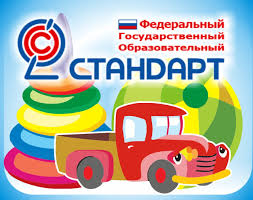 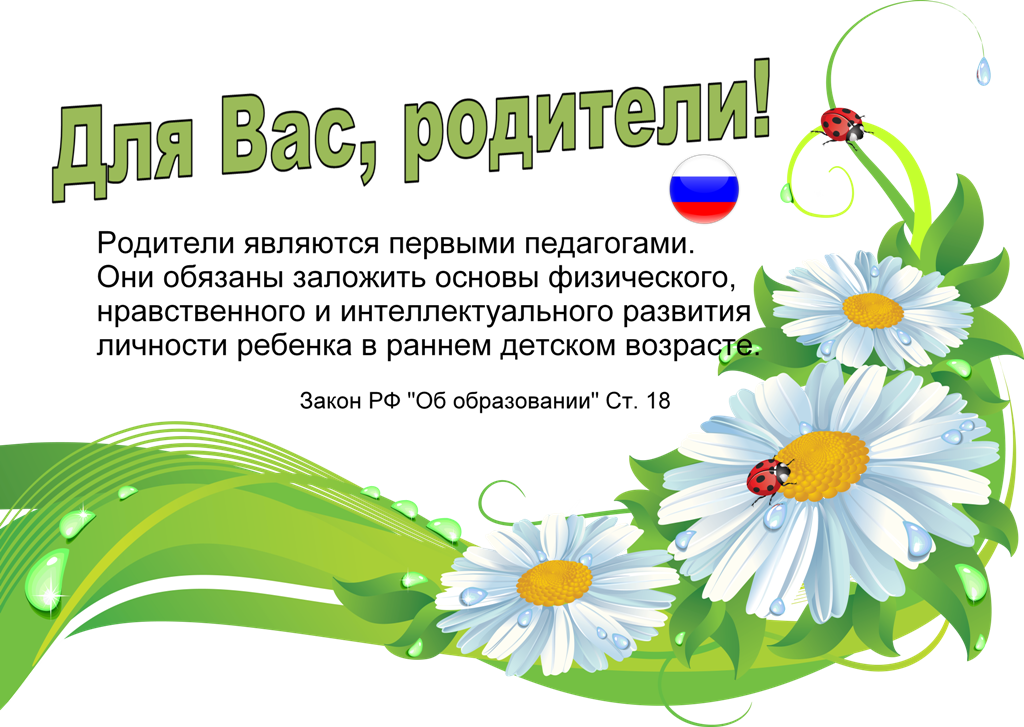 С чем связано введение ФГОС ДО?
Введение ФГОС ДО связано с тем, что настала необходимость стандартизации содержания дошкольного образования, для того чтобы, обеспечит каждому ребенку равные стартовые возможности для успешного обучения в школе. 
Для кого написан ФГОС, с какой целью?
ФГОС написан для всех участников образовательного процесса (педагогов, воспитанников, их родителей (законных представителей), социальных партнеров, общественности) и направлен на достижение следующих целей:
Повышение социального статуса дошкольного образования;
Обеспечение государством равенства возможностей для каждого ребенка в получении качественного дошкольного образования;
Обеспечение государственных гарантий уровня и качества дошкольного образования на основе единства образовательных требований к условиям реализации образовательных программ дошкольного образования, их структуре и результатам их освоения.
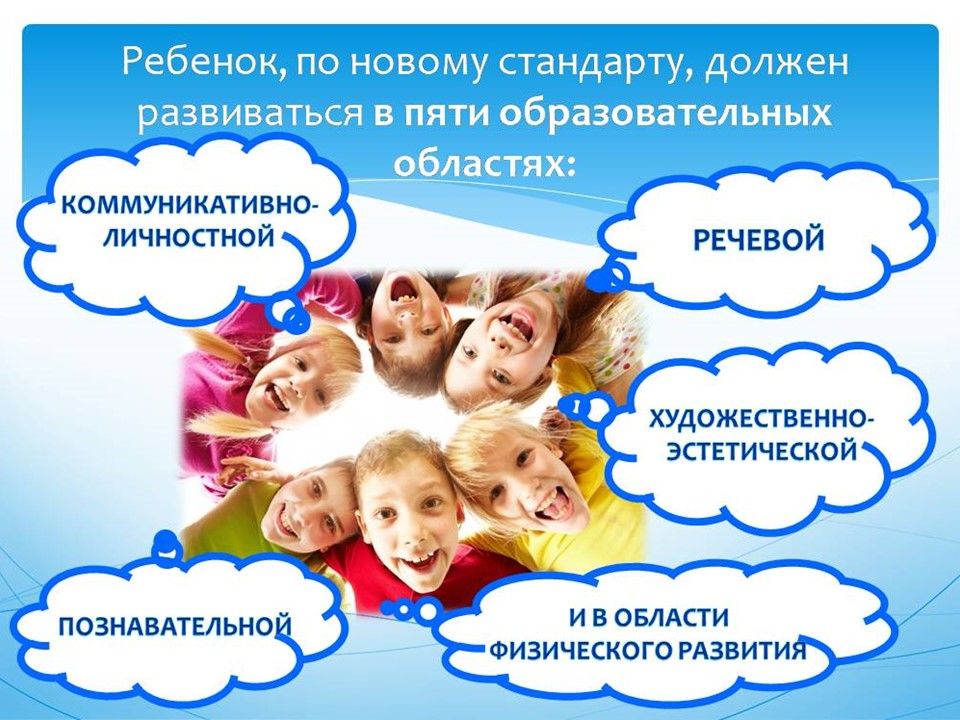 В отличие от других образовательных стандартов, стандарт дошкольного образования не предусматривает проведение аттестации детей при освоении ими образовательной программы, а требования к результатам представлены в виде целевых ориентиров.
Инициативность и самостоятельность в разных видах деятельности;
Способность выбирать себе род занятий;
Уверенность в своих силах, открытость внешнему миру, положительное отношение к себе и другим;
Обладание чувством собственного достоинства;
Взаимодействие со сверстниками и взрослыми;
Проявление в различных видах деятельности воображения, фантазии, творчества;
Подчинение разным правилам и социальным нормам;
Проявление творческих способностей;
Способность контролировать свои движения (уровень развития крупной и мелкой моторики)
Способность к волевым усилиям;
Проявление любознательности;
Склонность к наблюдению, экспериментированию;
Способность к принятию собственных решений.
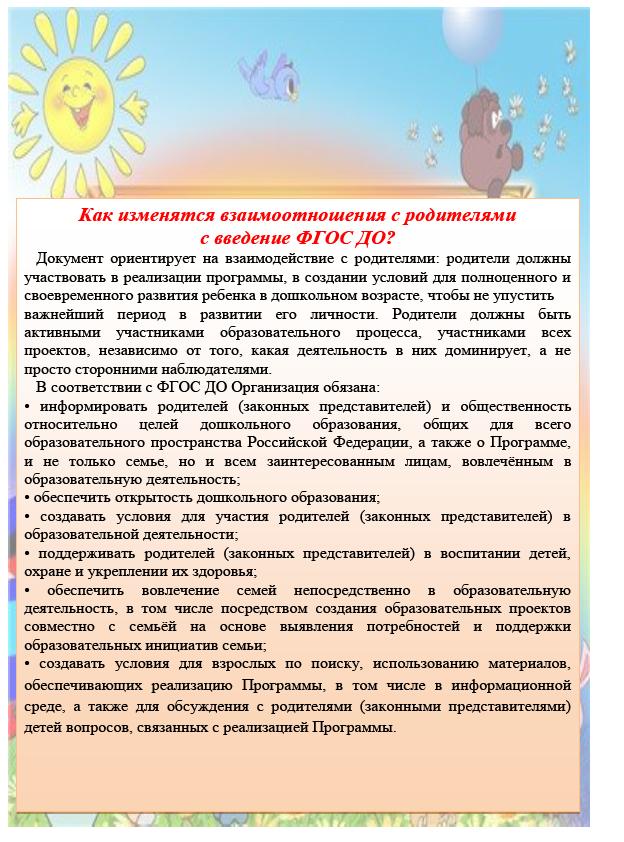 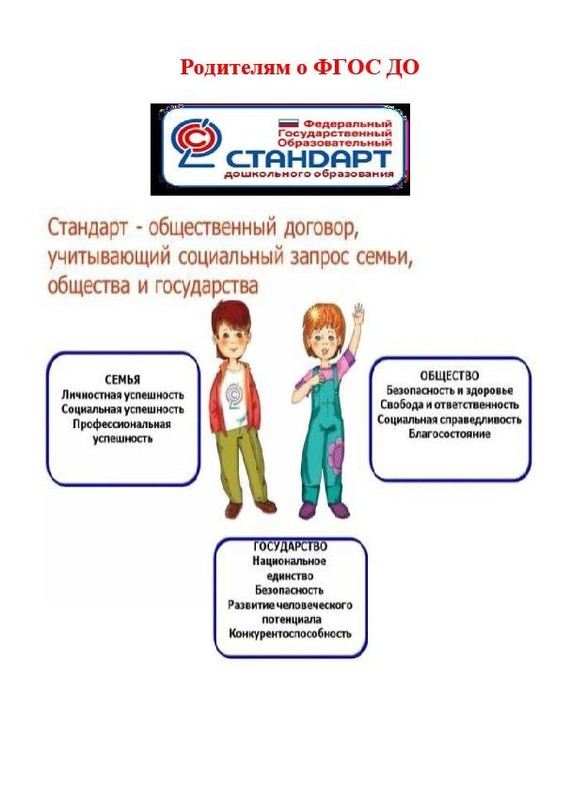 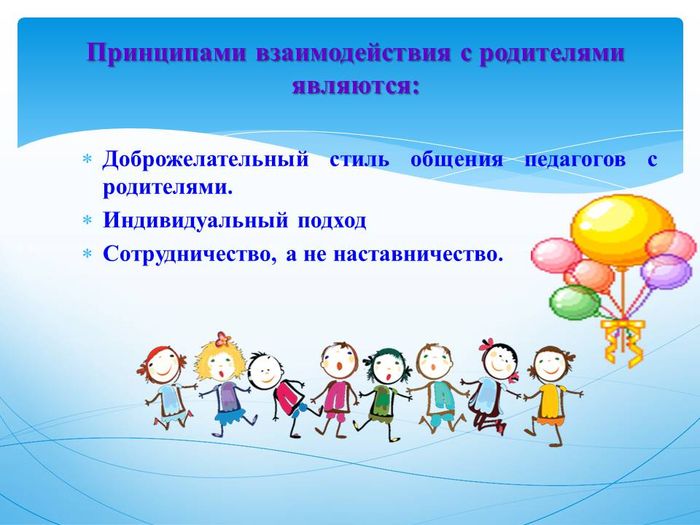 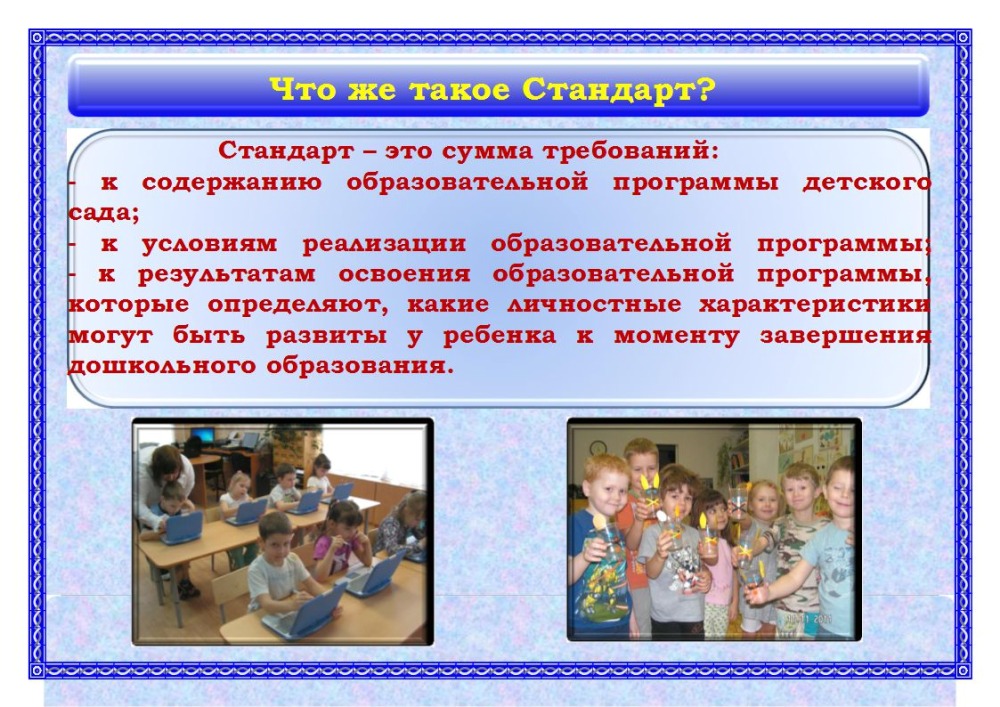 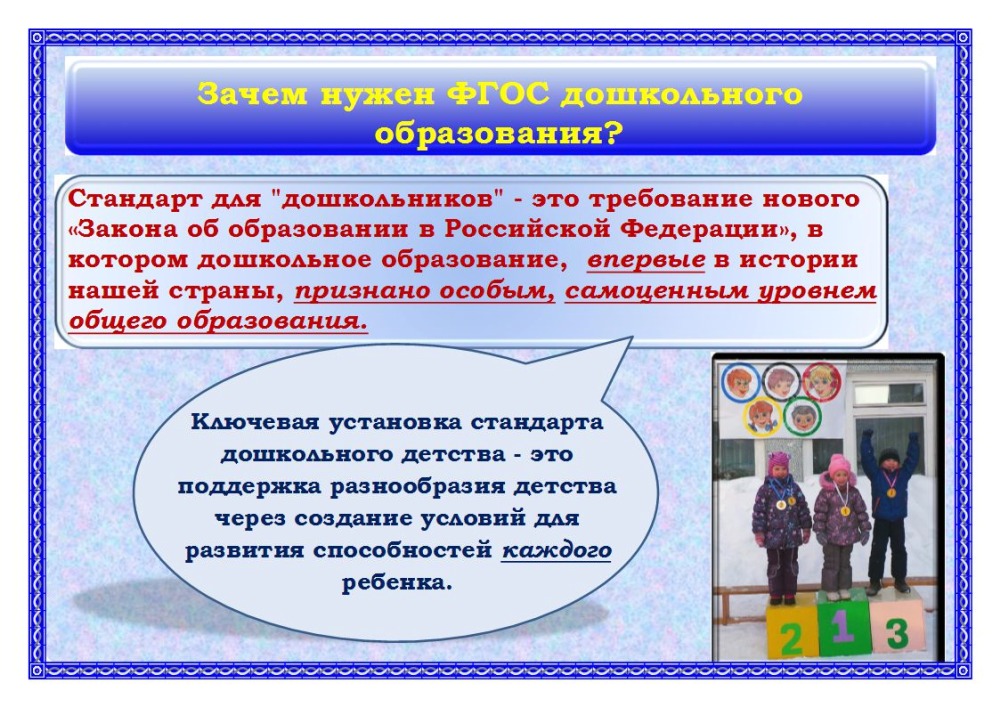 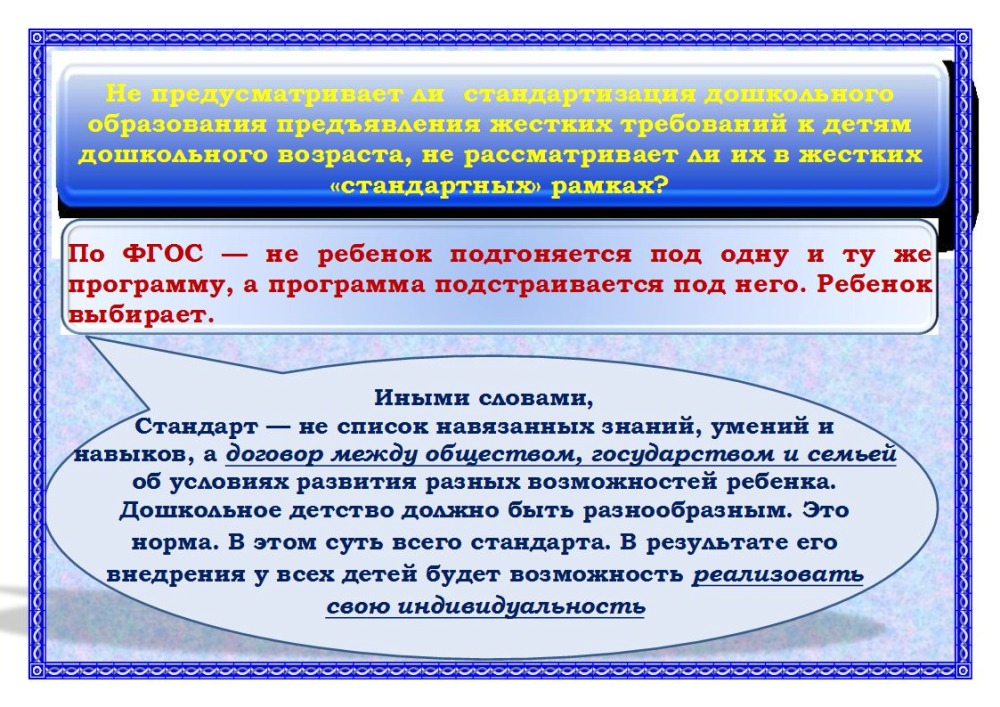 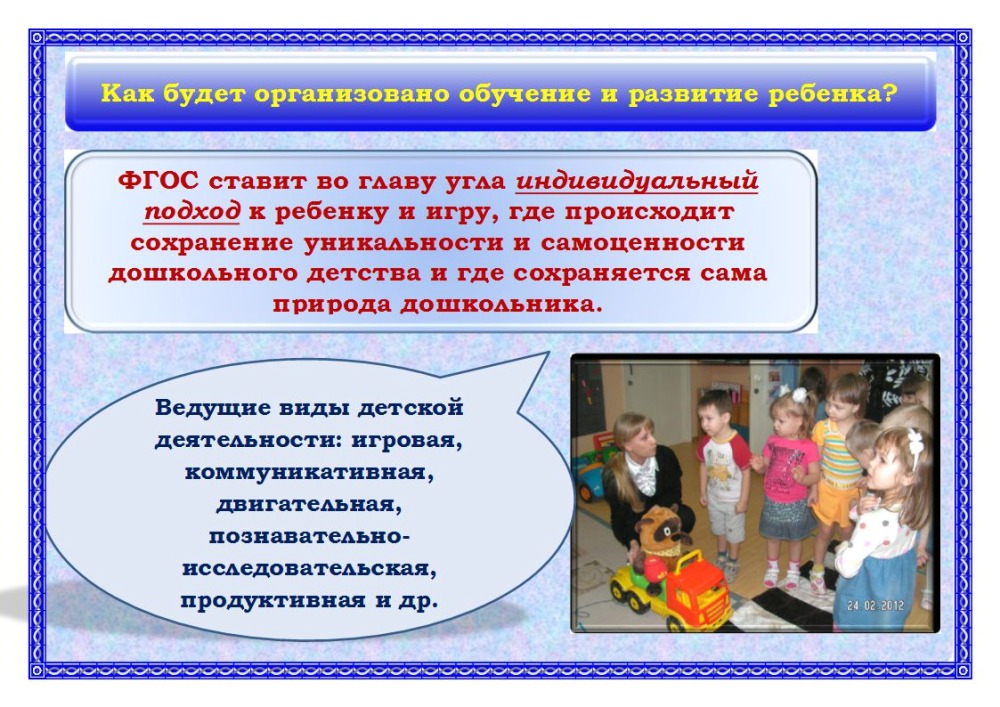 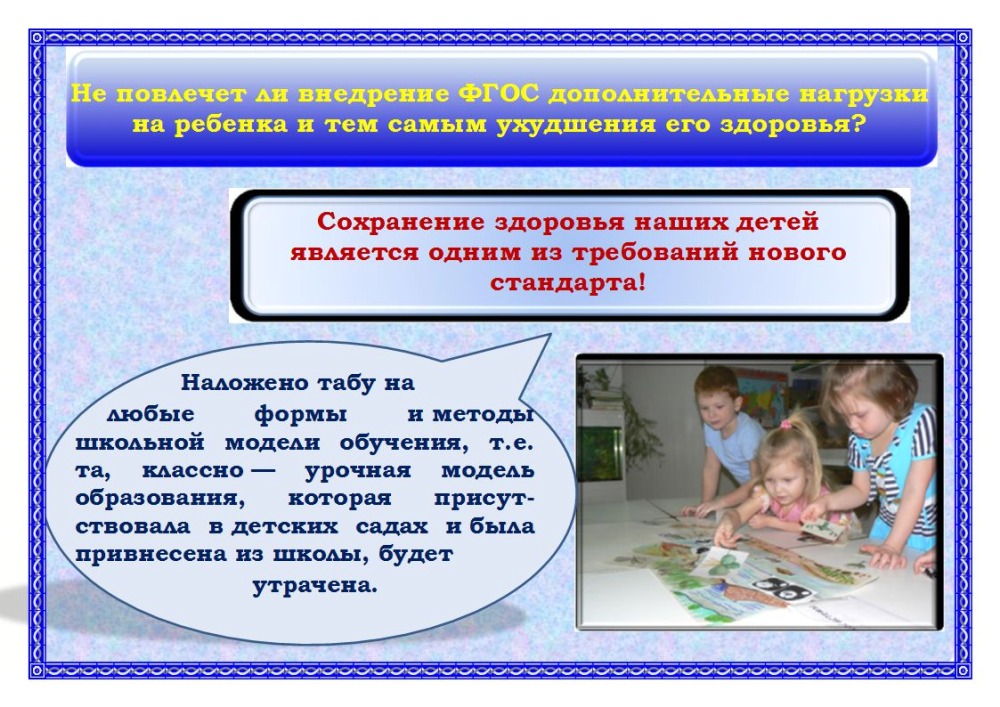 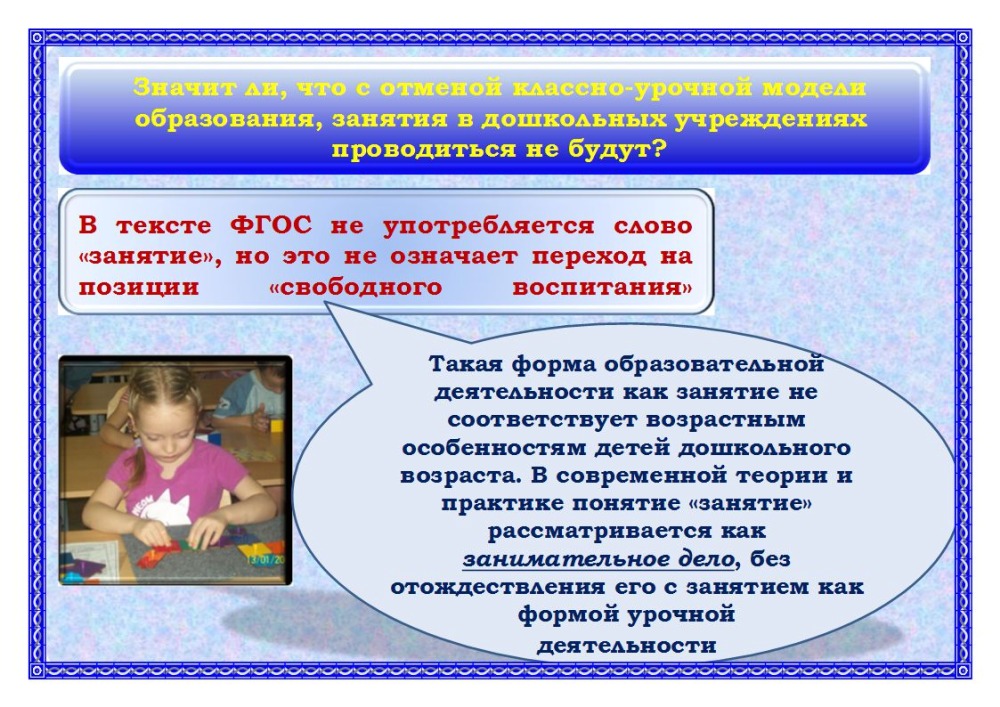 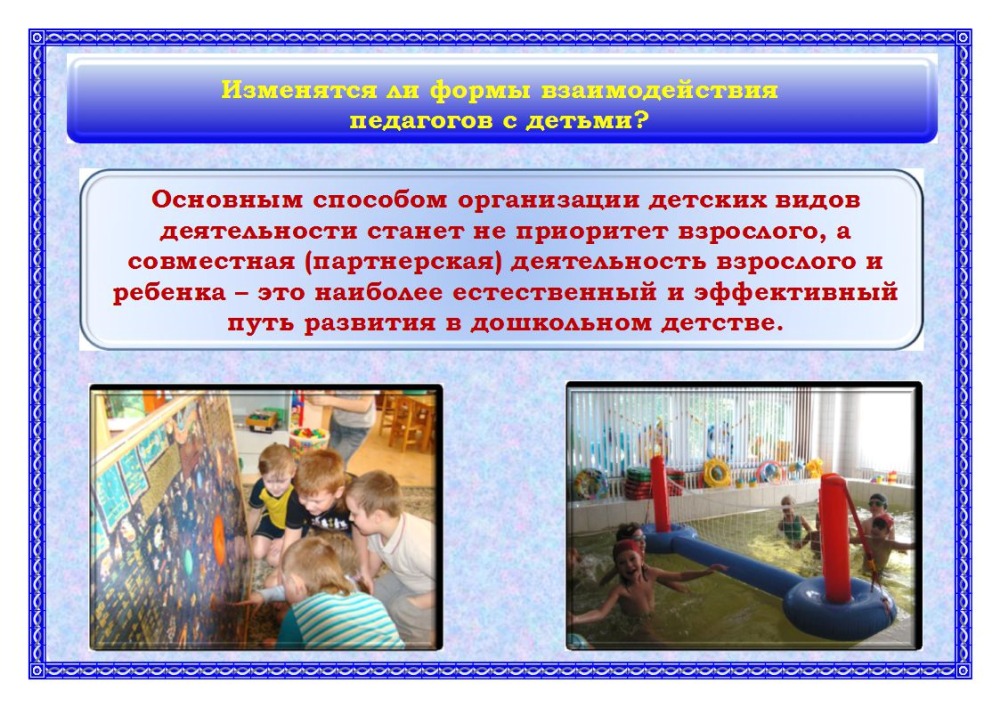 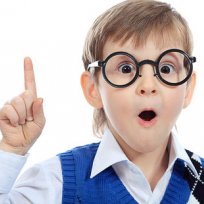 Он взрослых изводил вопросом «Почему?»,
             Его прозвали «маленький философ».
            Но только он подрос, как начали ему 
         Преподносить ответы без вопросов.            
И с этих пор он больше никому
Не задавал вопросов «Почему?»
                                                                 С.Я.Маршак